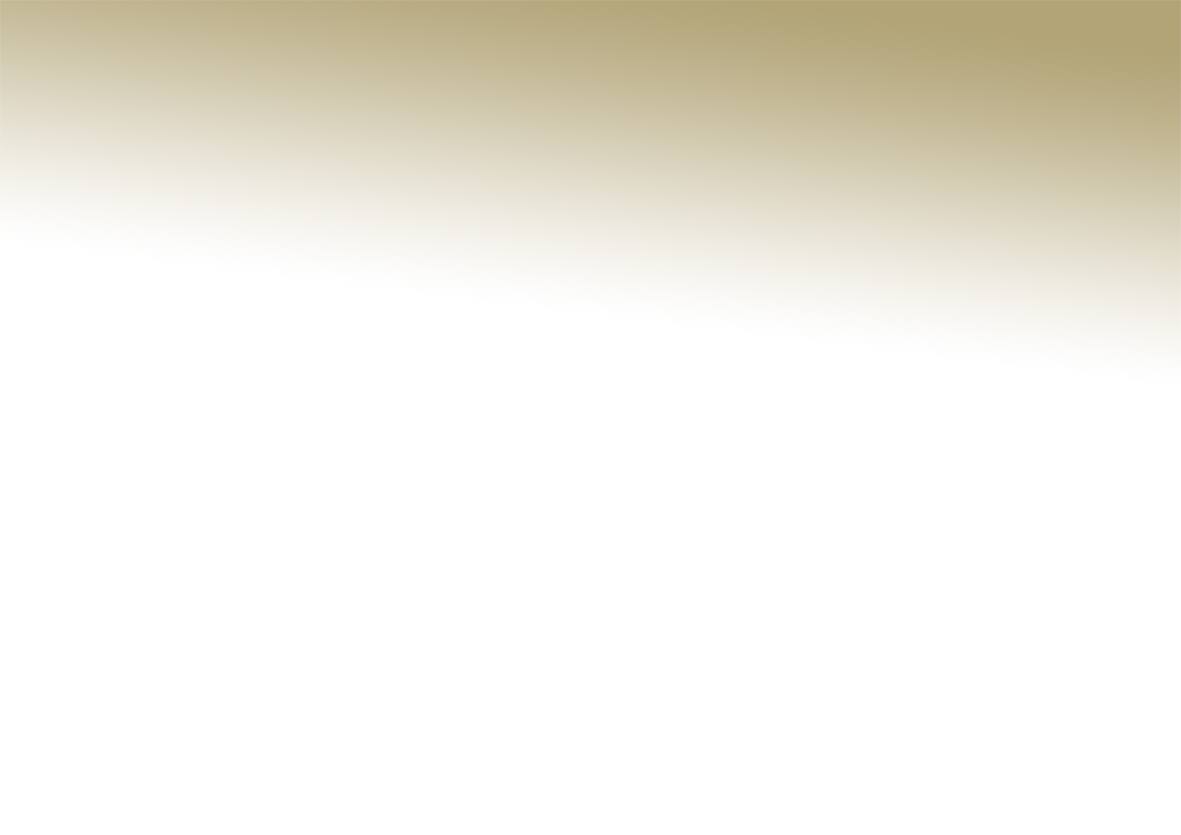 ANNUAL PERFORMANCE PLAN
2023/24 FINANCIAL YEAR 

PRESENTATION TO SELECT COMMITTEE ON EDUCATION &TECHNOLOGY, SPORT AND ARTS & CULTURE 

19 APRIL 2023
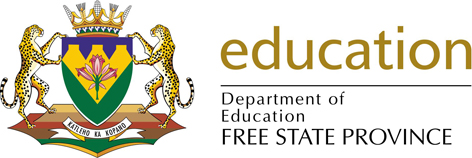 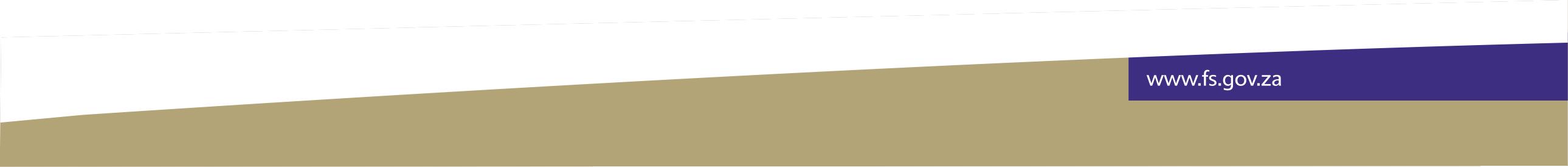 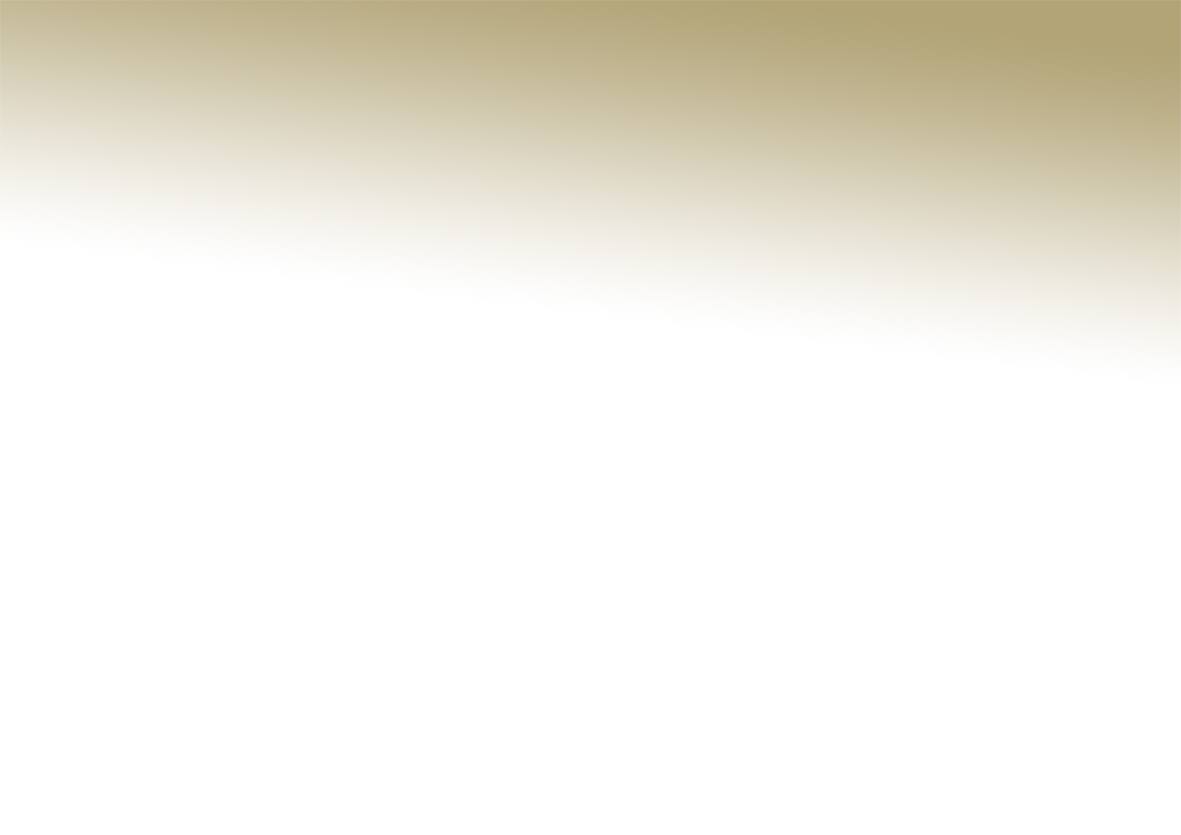 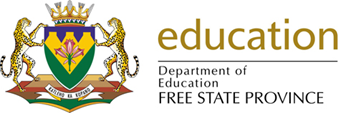 PROGRAMME 1: ADMINISTRATION
.
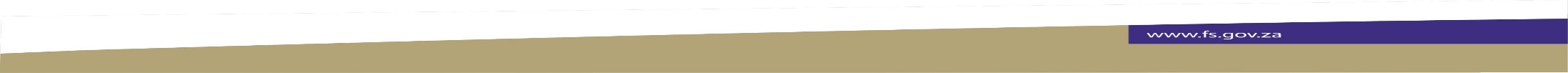 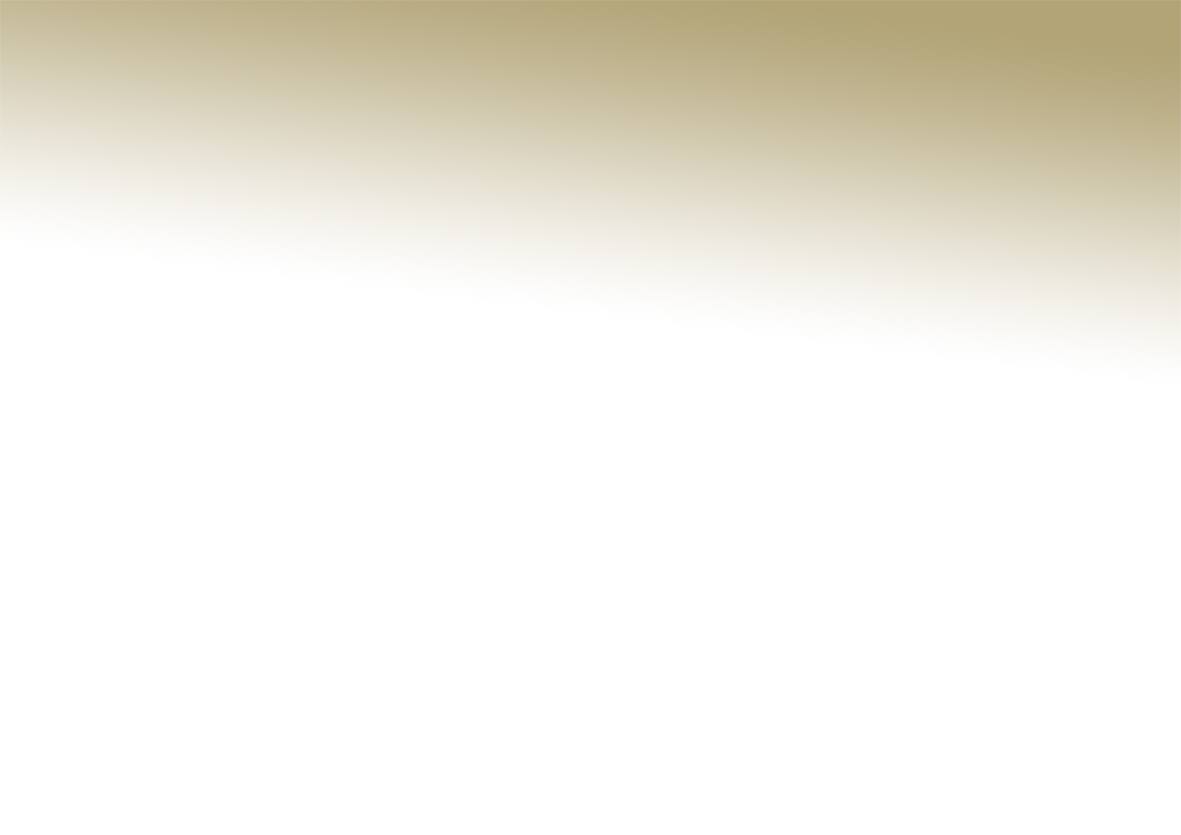 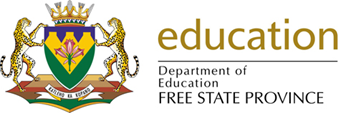 PROGRAMME 1: ADMINISTRATION
.
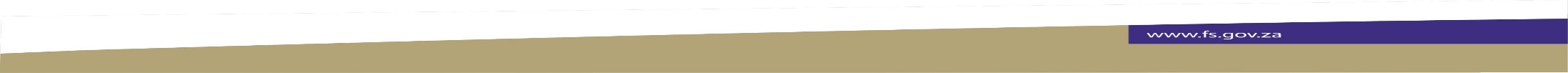 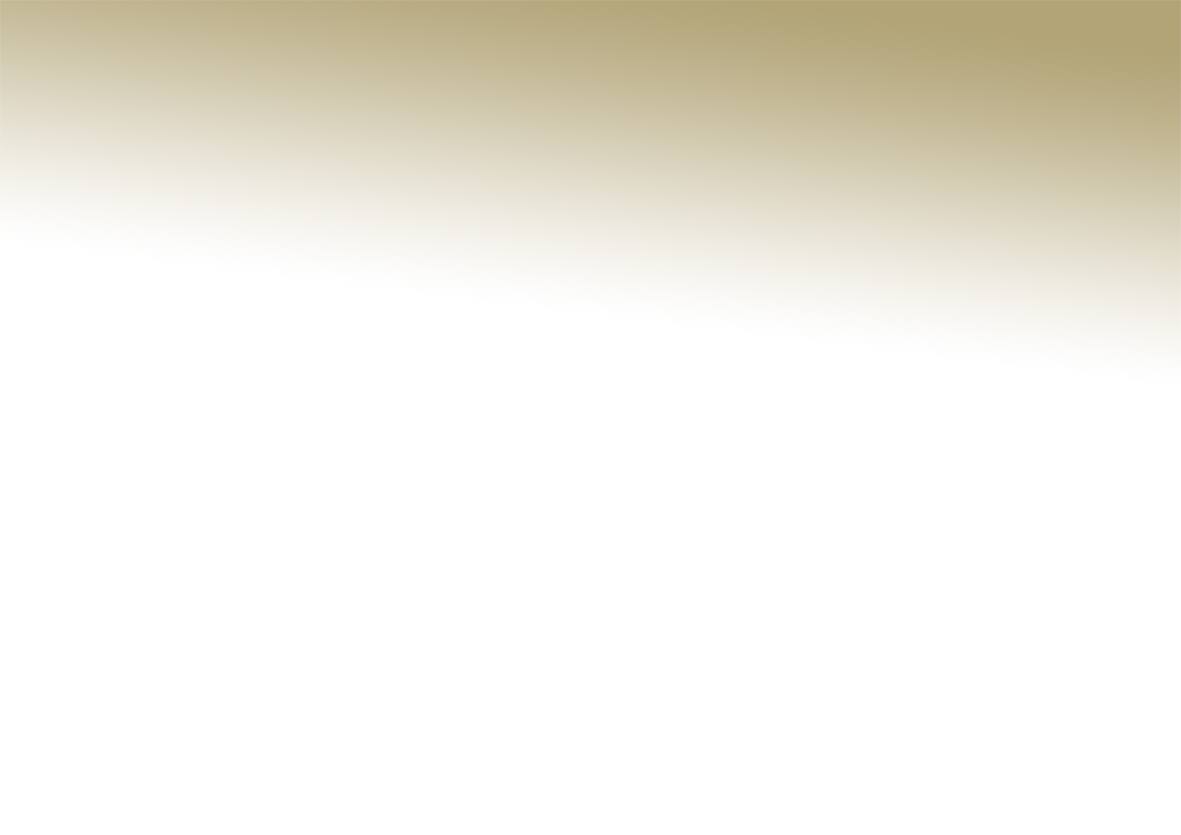 PROGRAMME 2: PUBLIC ORDINARY SCHOOLS
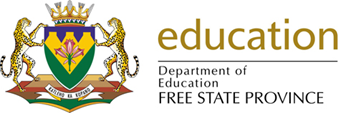 .
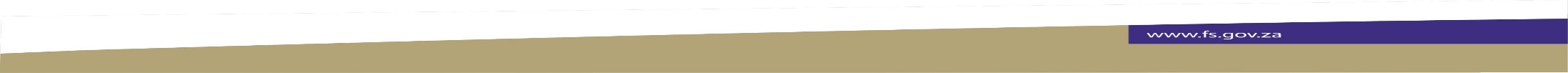 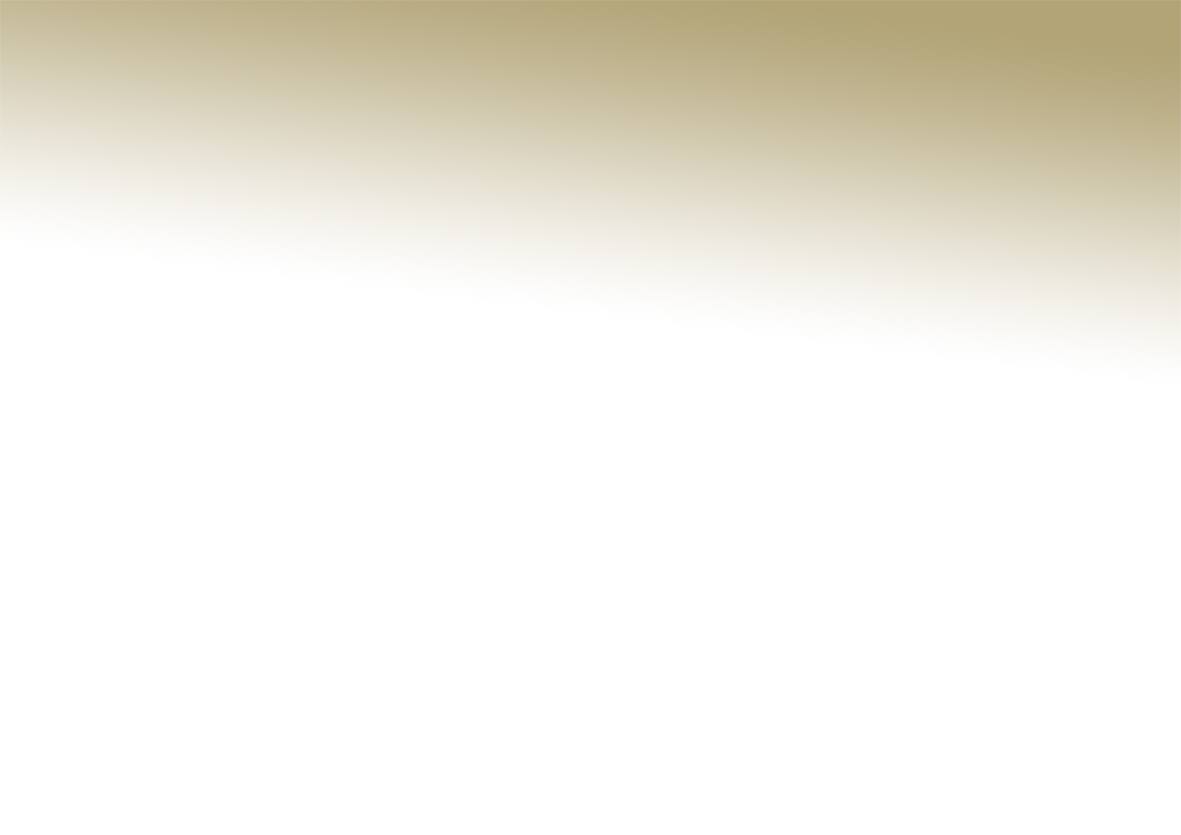 PROGRAMME 2: PUBLIC ORDINARY SCHOOLS
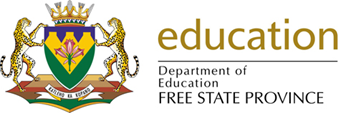 .
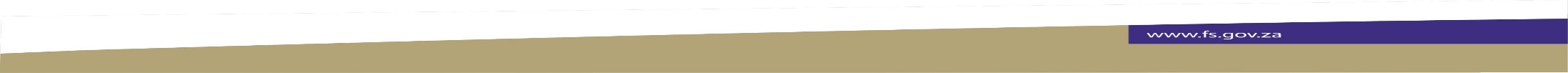 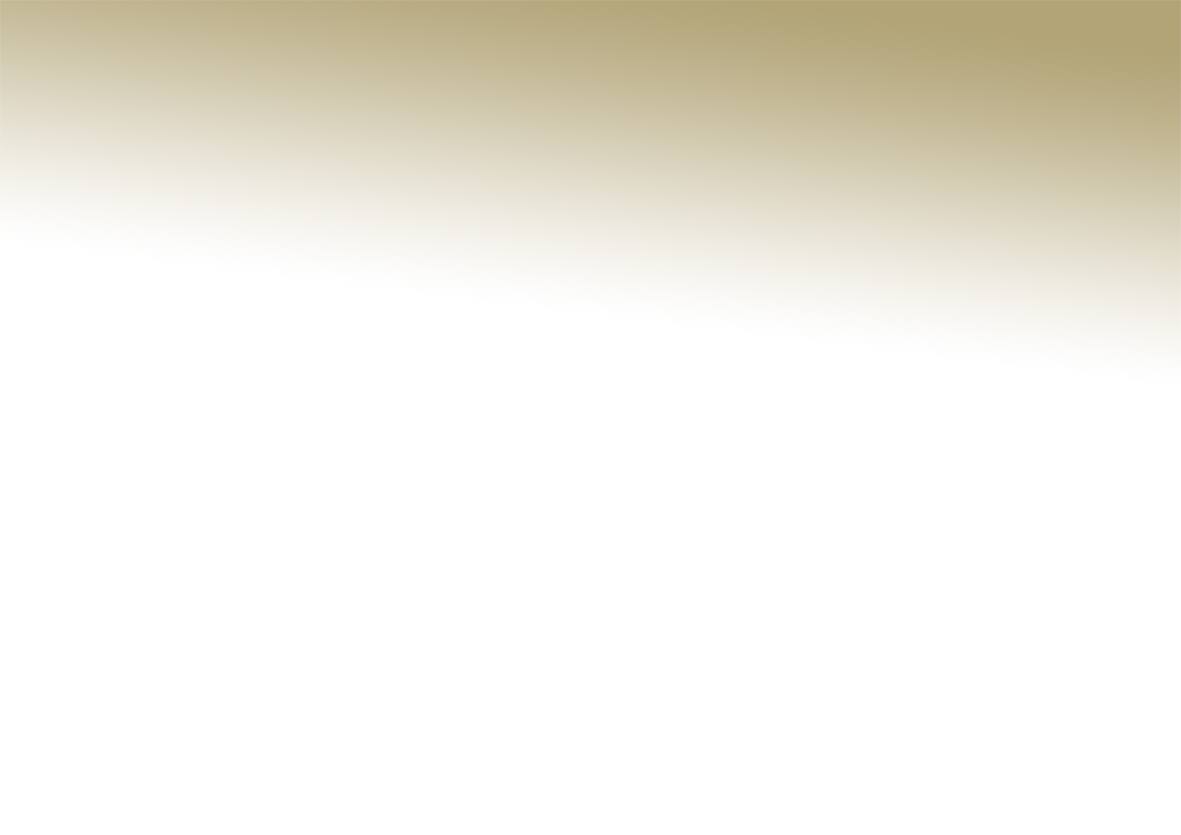 PROGRAMME 2: PUBLIC ORDINARY SCHOOLS
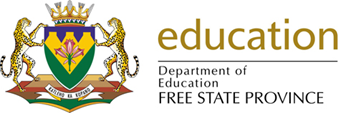 .
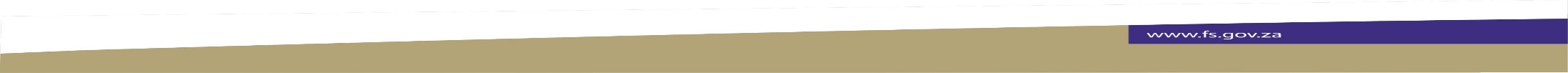 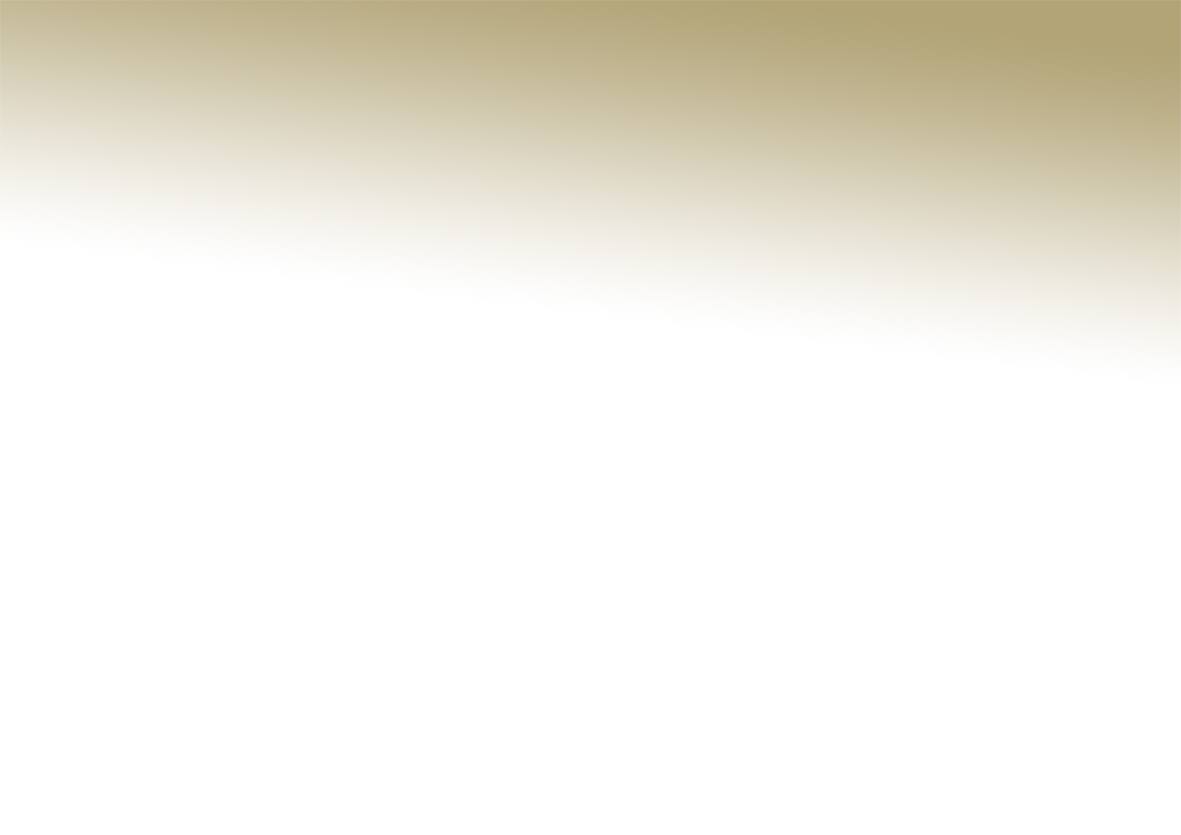 PROGRAMME 2: PUBLIC ORDINARY SCHOOLS
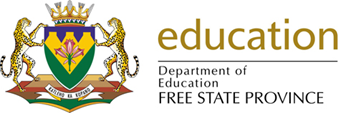 .
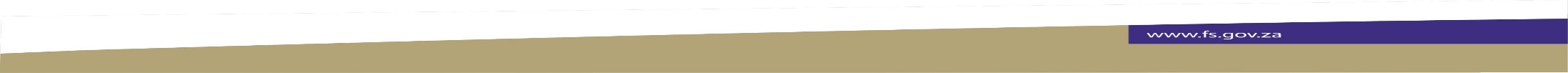 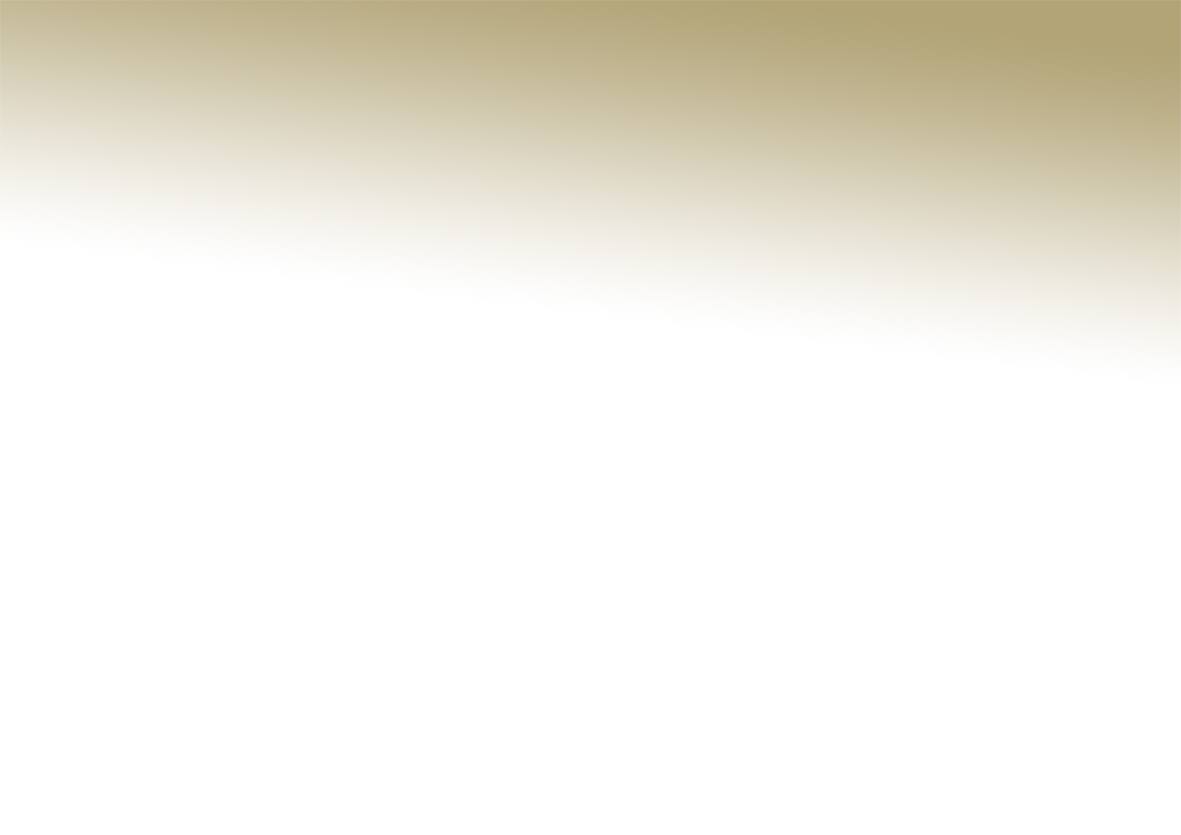 PROGRAMME 2: PUBLIC ORDINARY SCHOOLS
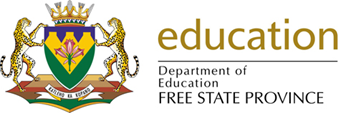 .
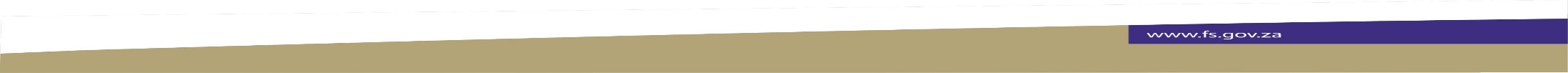 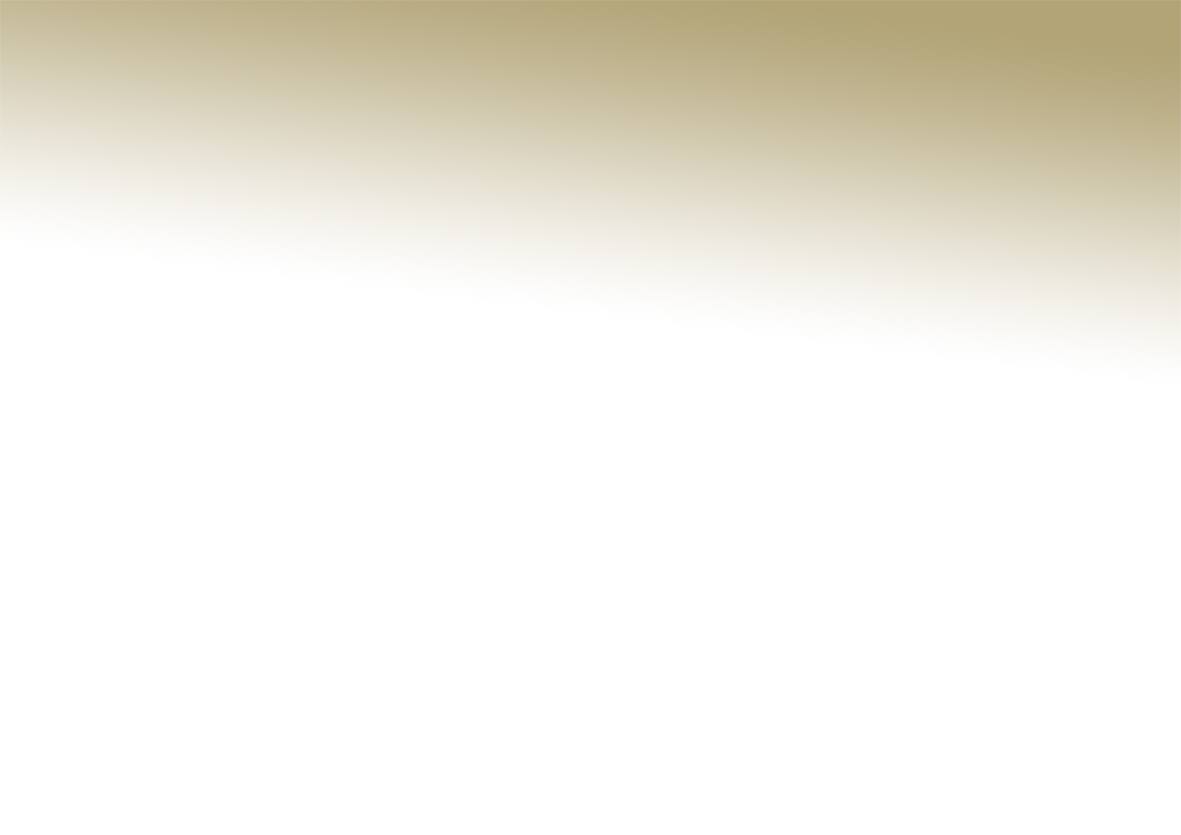 PROGRAMME 2: PUBLIC ORDINARY SCHOOLS
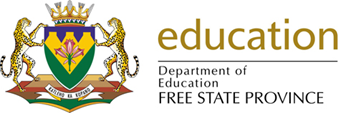 .
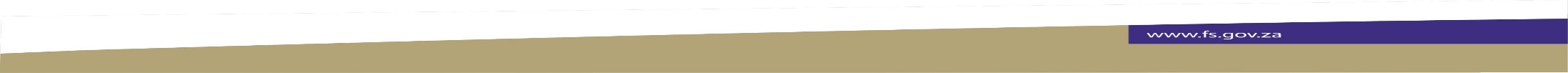 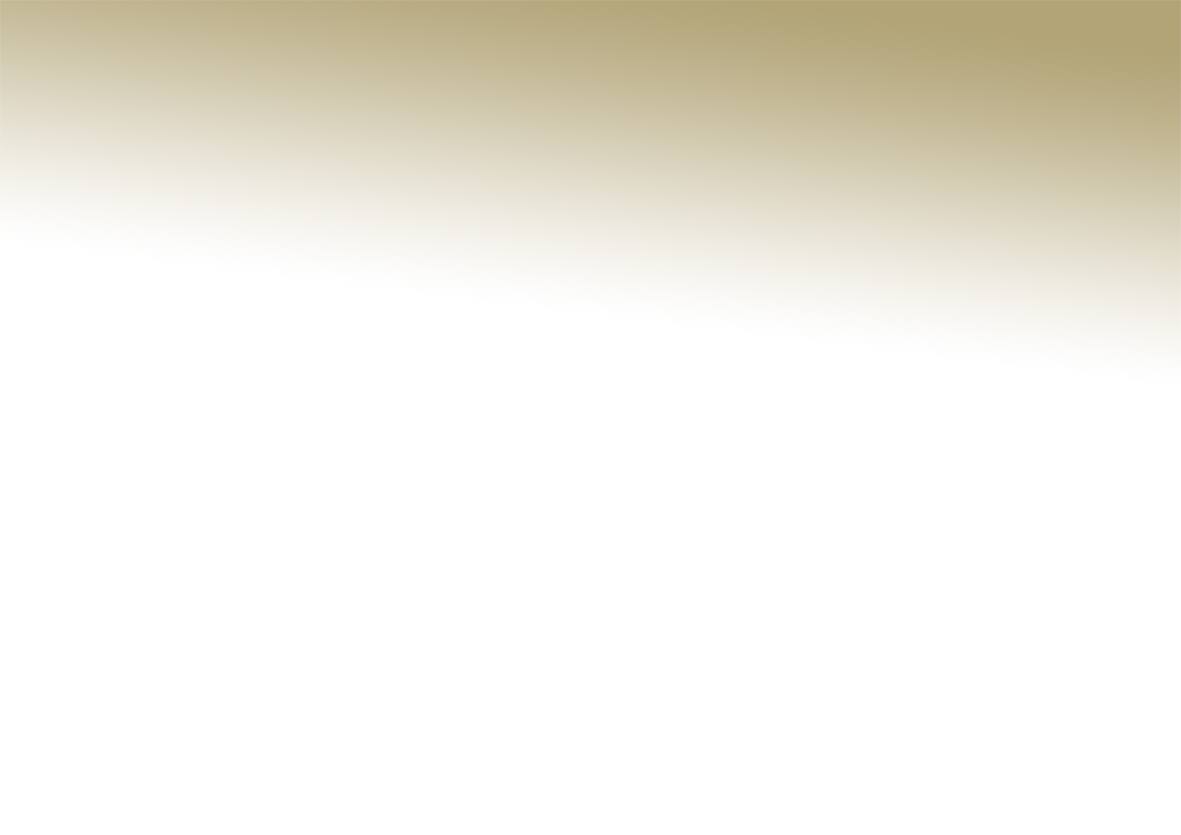 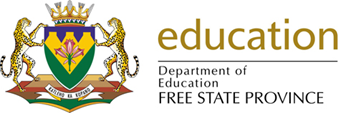 PROGRAMME 2: PUBLIC ORDINARY SCHOOLS
.
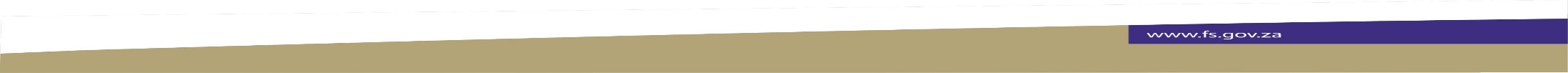 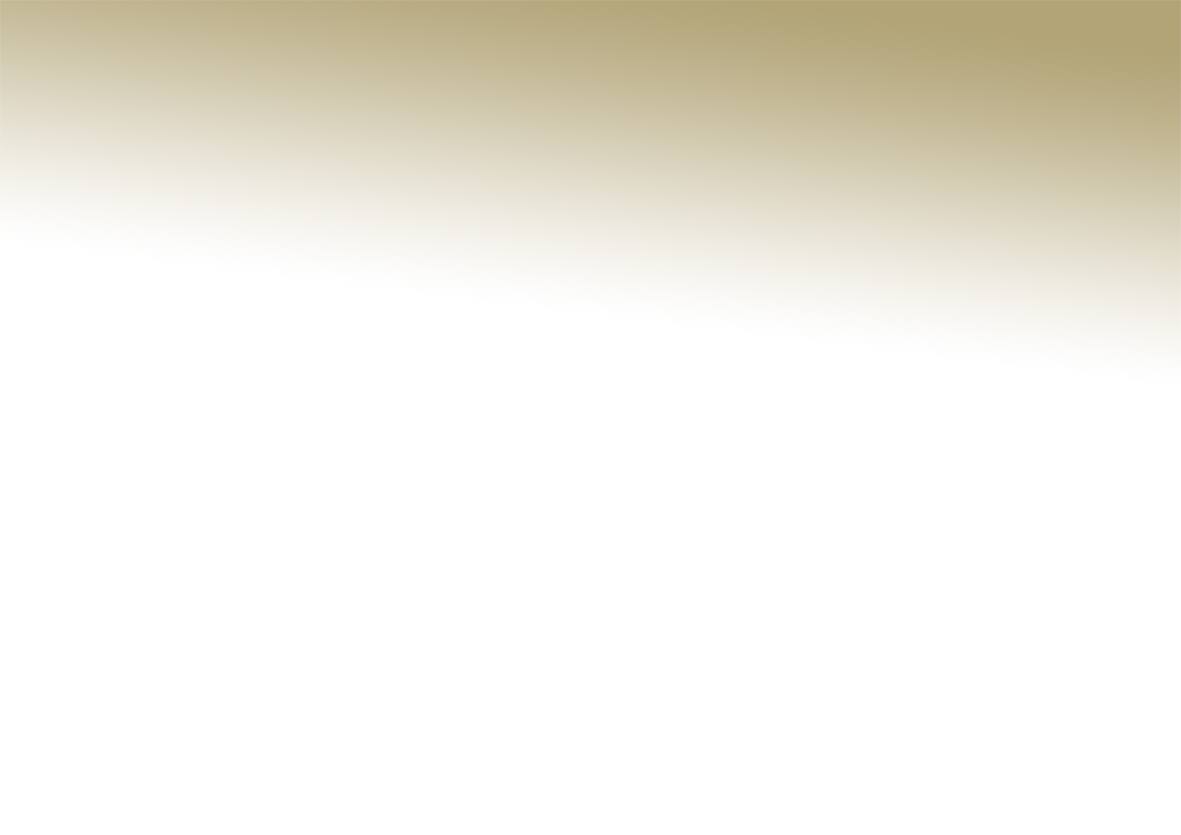 PROGRAMME 3: INDEPENDENT SCHOOLS SUBSIDIES
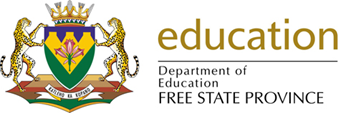 .
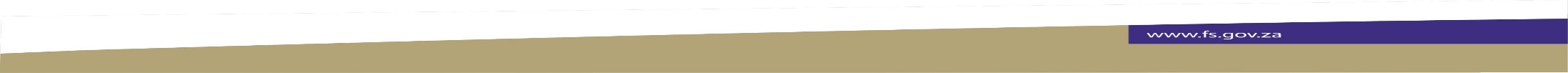 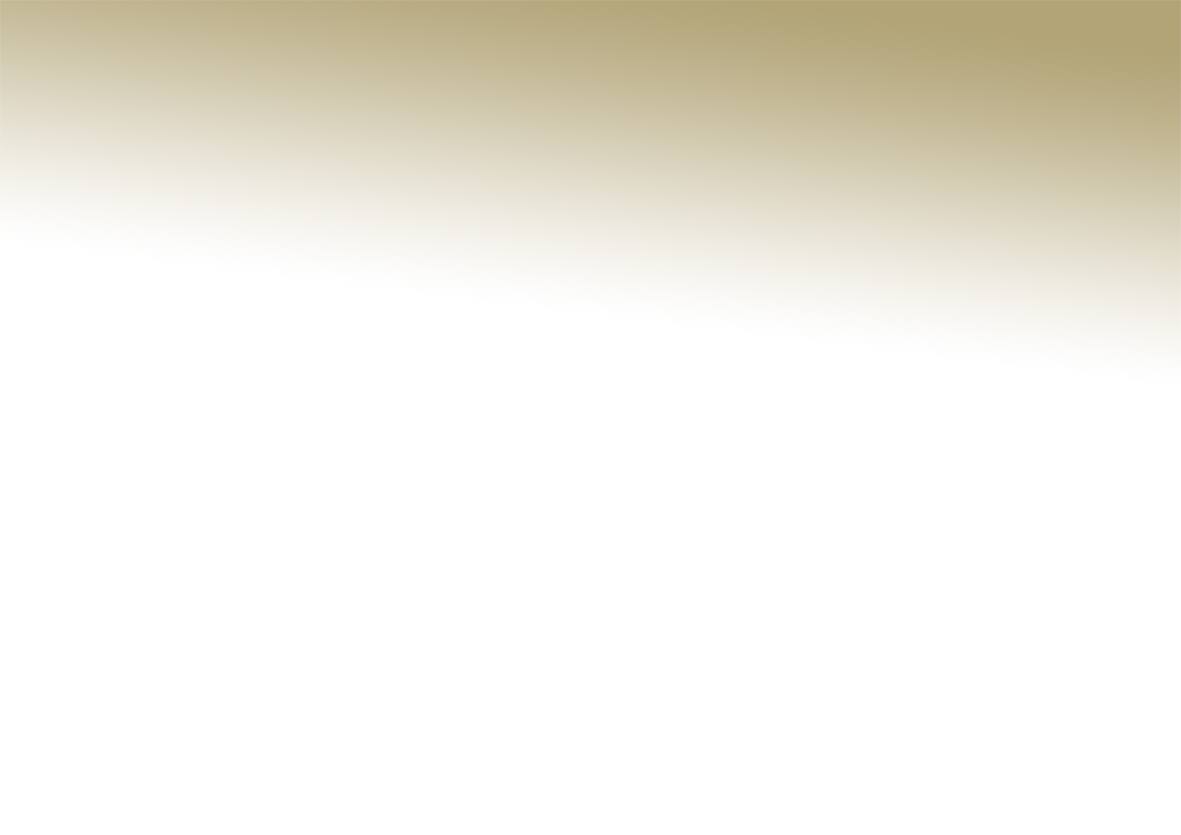 PROGRAMME 4: PUBLIC SPECIAL SCHOOLS
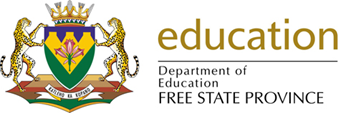 .
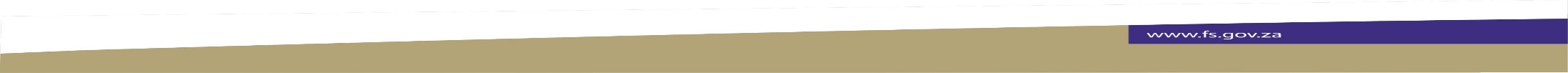 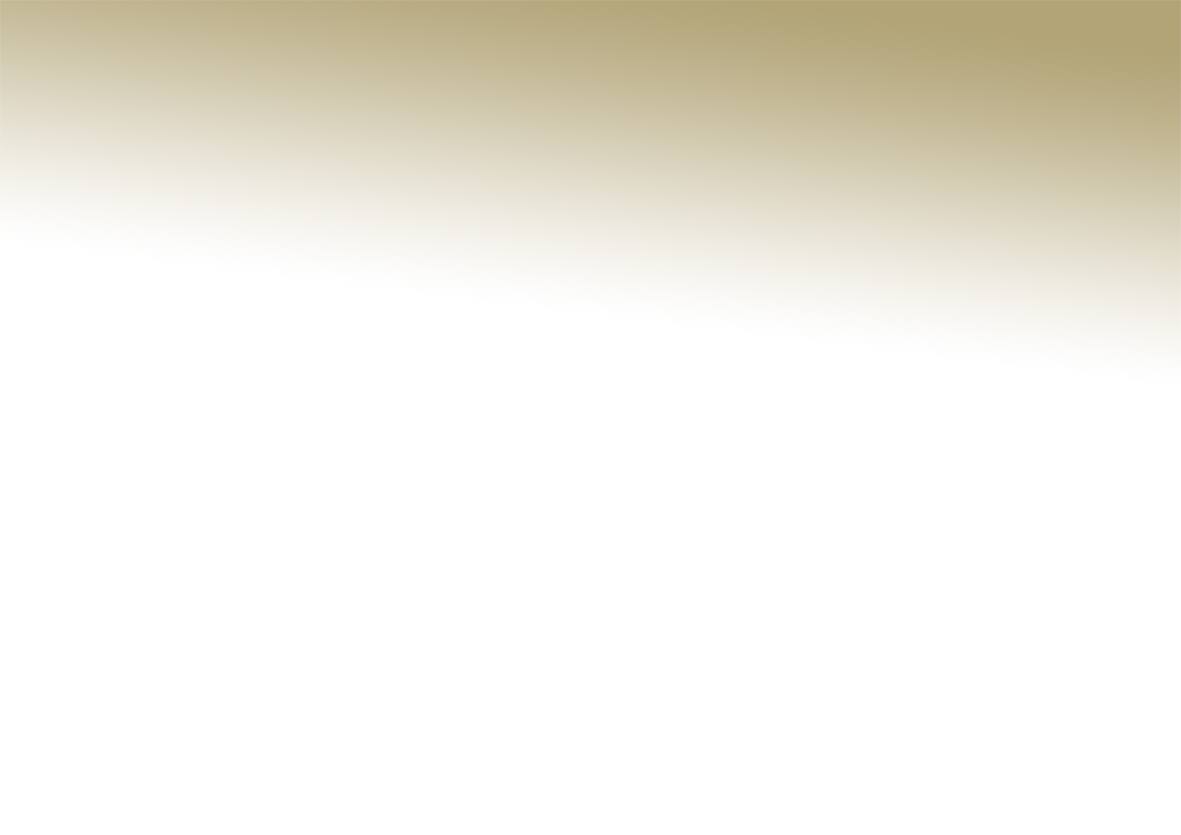 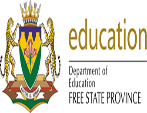 PROGRAMME 5: EARLY CHILDHOOD DEVELOPMENT
.
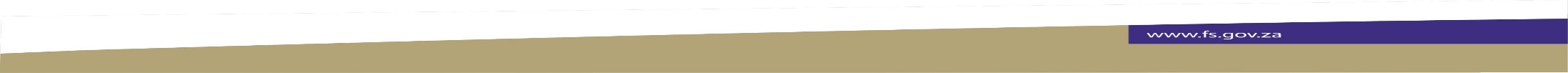 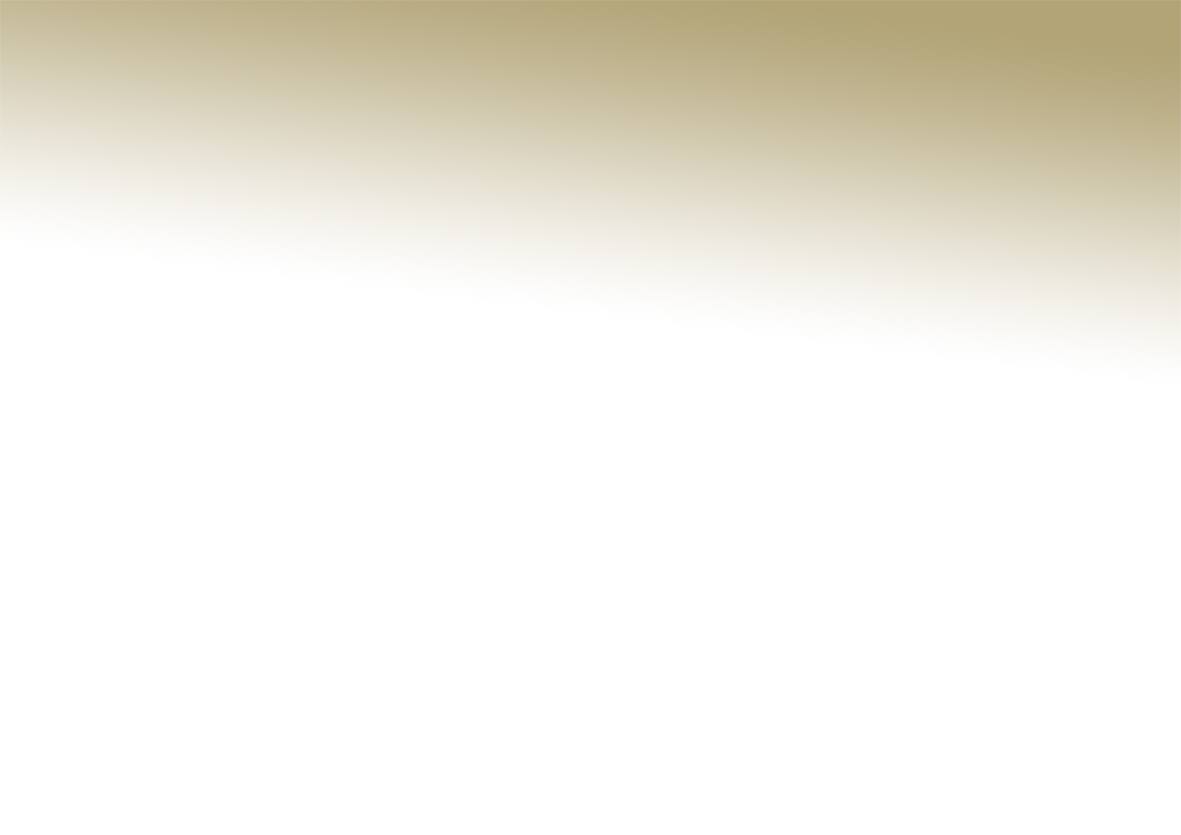 PROGRAMME 6: INFRASTRUCTURE DEVELOPMENT
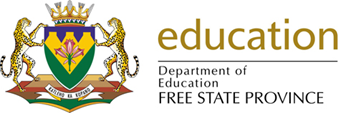 .
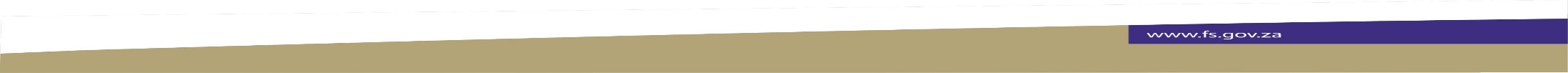 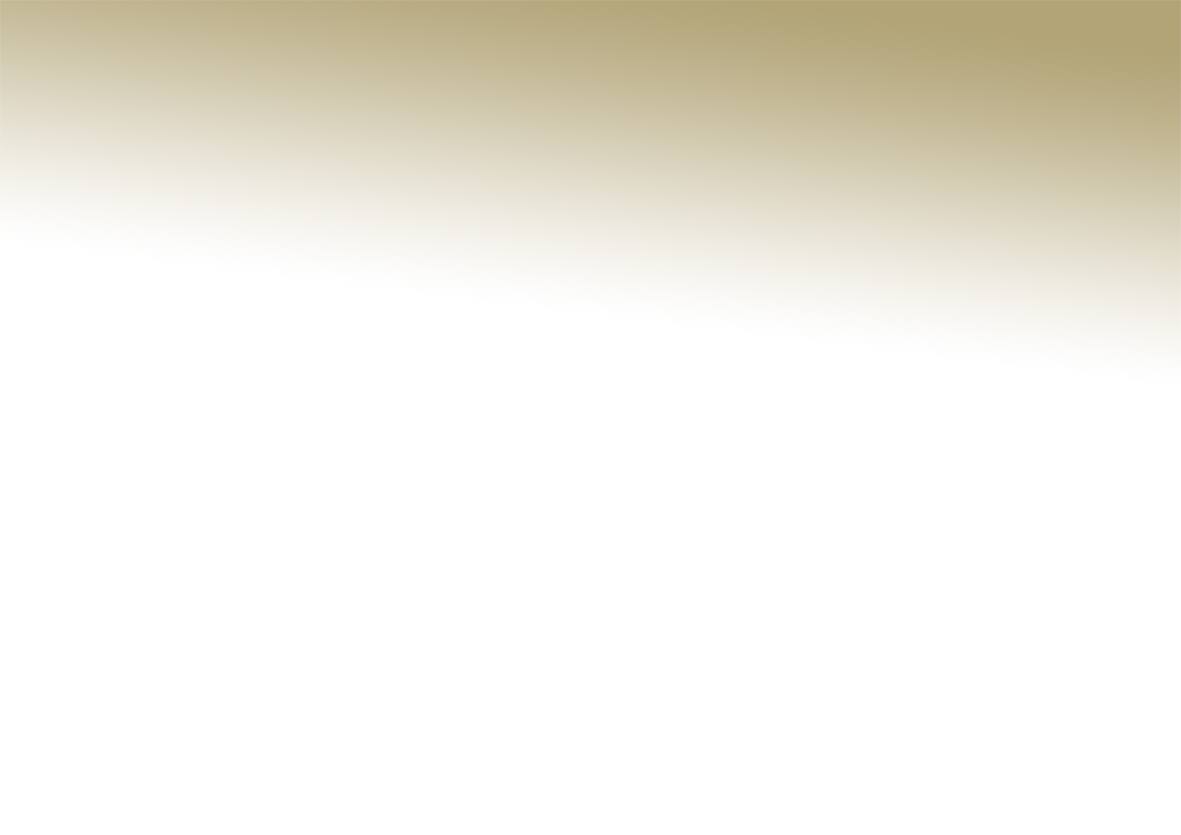 PROGRAMME 7: EXAMINATIONS AND EDUCATION RELATED SERVICES
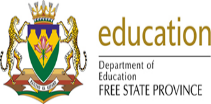 .
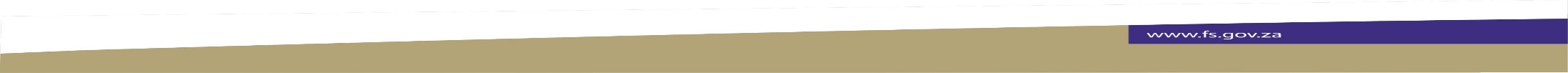 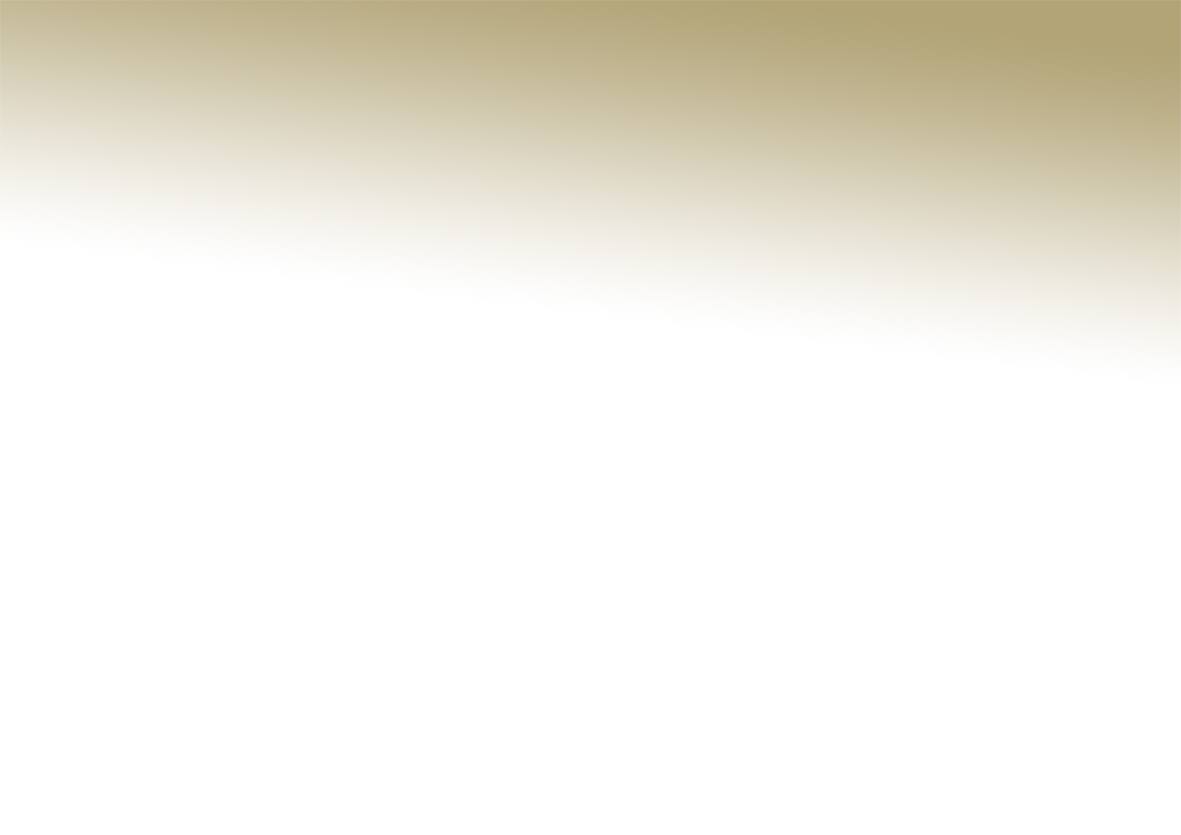 PROGRAMME 7: EXAMINATIONS AND EDUCATION RELATED SERVICES
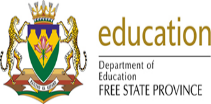 .
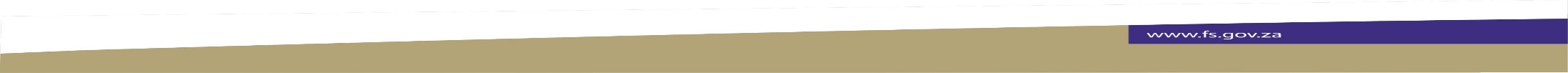 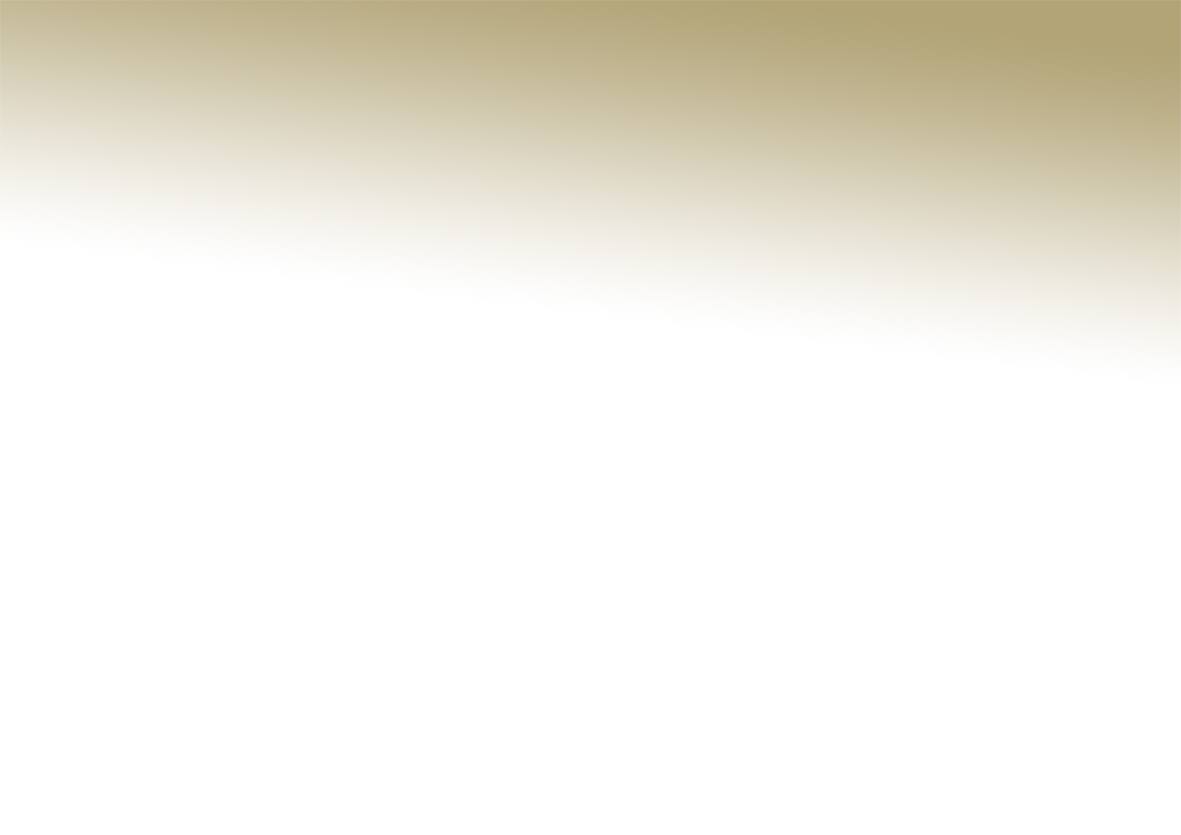 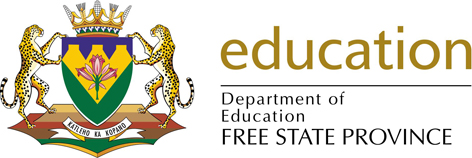 THANK YOU
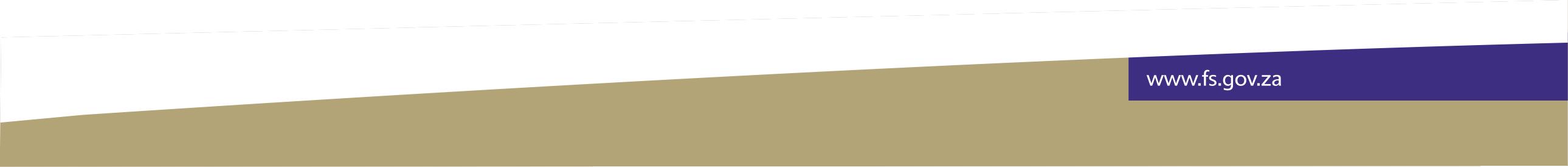 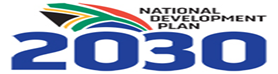